Patrick Ford
Senior Policy & Legislative Affairs Counsel
San Francisco Ethics Commission 


Behested Payments: The San Francisco Experience 
FPPC Law and Policy Committee 
September 9, 2020
[Speaker Notes: 15 seconds]
The views contained in this presentation are those of the speaker and do not necessarily reflect the views of the San Francisco Ethics Commission or its staff.
[Speaker Notes: 15 seconds]
Behested Payments
Ethical Concerns 
San Francisco Regulation 
Takeaways
[Speaker Notes: 15 seconds]
Behested Payments – Ethical Concerns
Behested Payment: a payment by one person to another, made at the behest of an official 
“At the behest of”: under the control or at the direction of, in cooperation, consultation, coordination, or concert with, at the request or suggestion of, or with the express, prior consent of (CA Gov. Code § 82041.3)
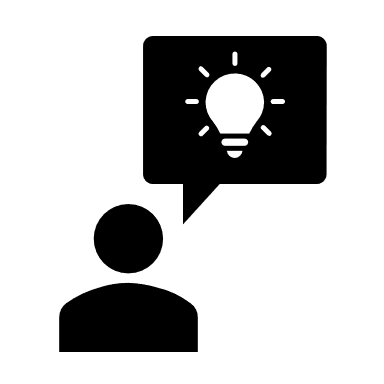 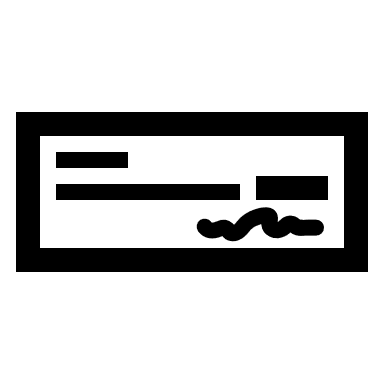 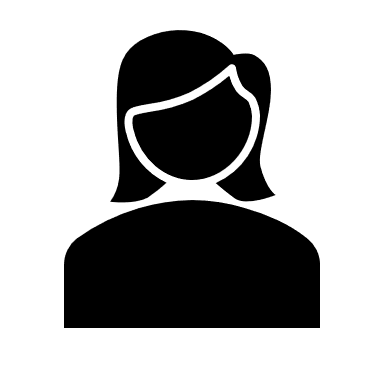 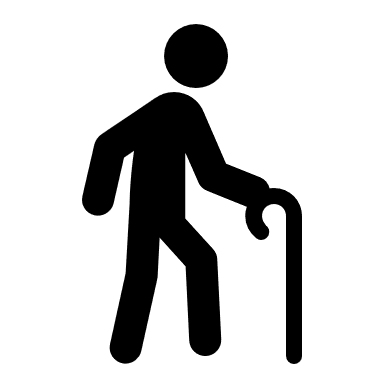 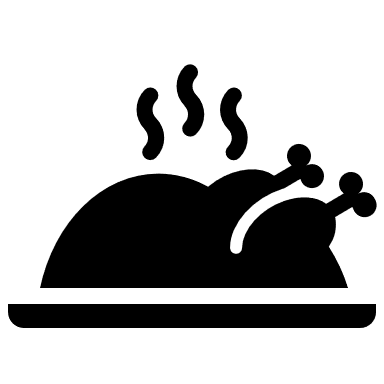 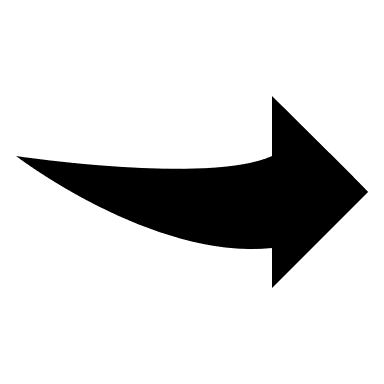 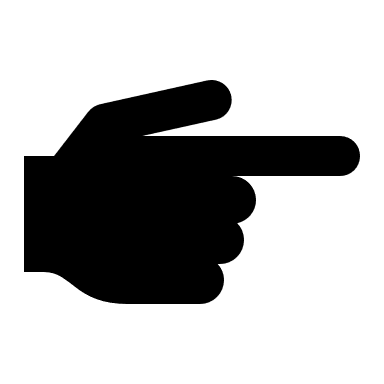 Payee (Charity)
Official
Payor
[Speaker Notes: faster]
Behested Payments – Ethical Concerns
Problematic Ask
Payor has matter before Official 
Official “uses office”
Benefits
Income
Control
Family Income or Control 
Voting Director
Free Services 
Nonvoting/Honorary Director
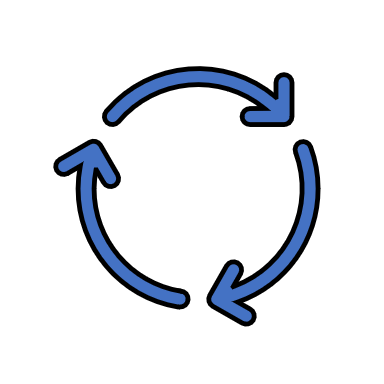 ?
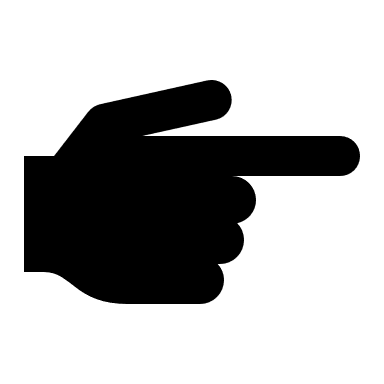 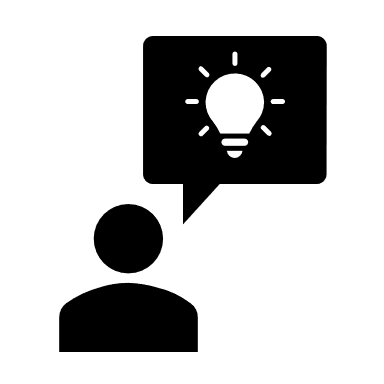 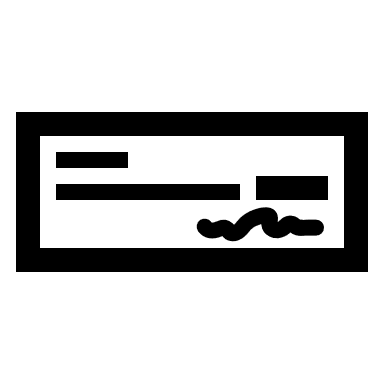 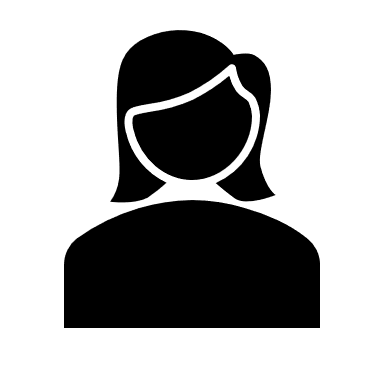 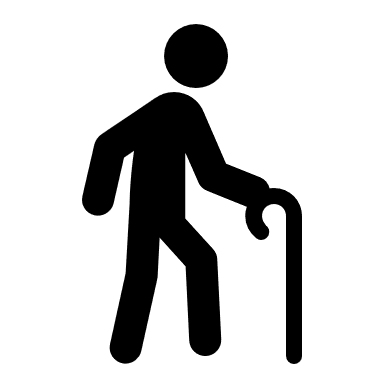 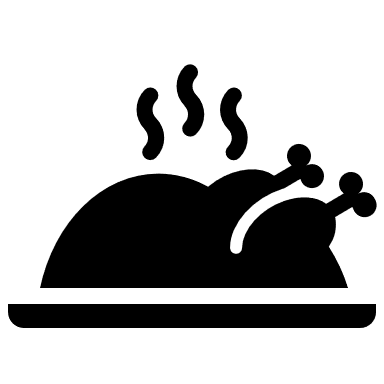 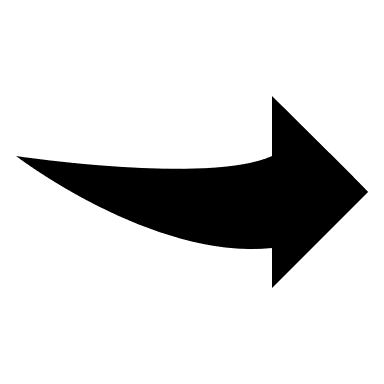 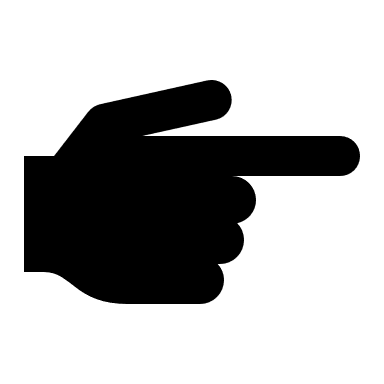 Payee (Charity)
Official
Payor
Behested Payments – Ethical Concerns
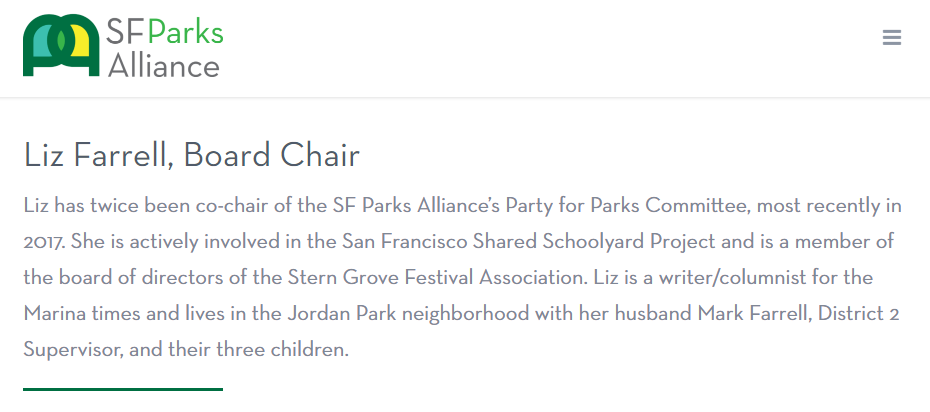 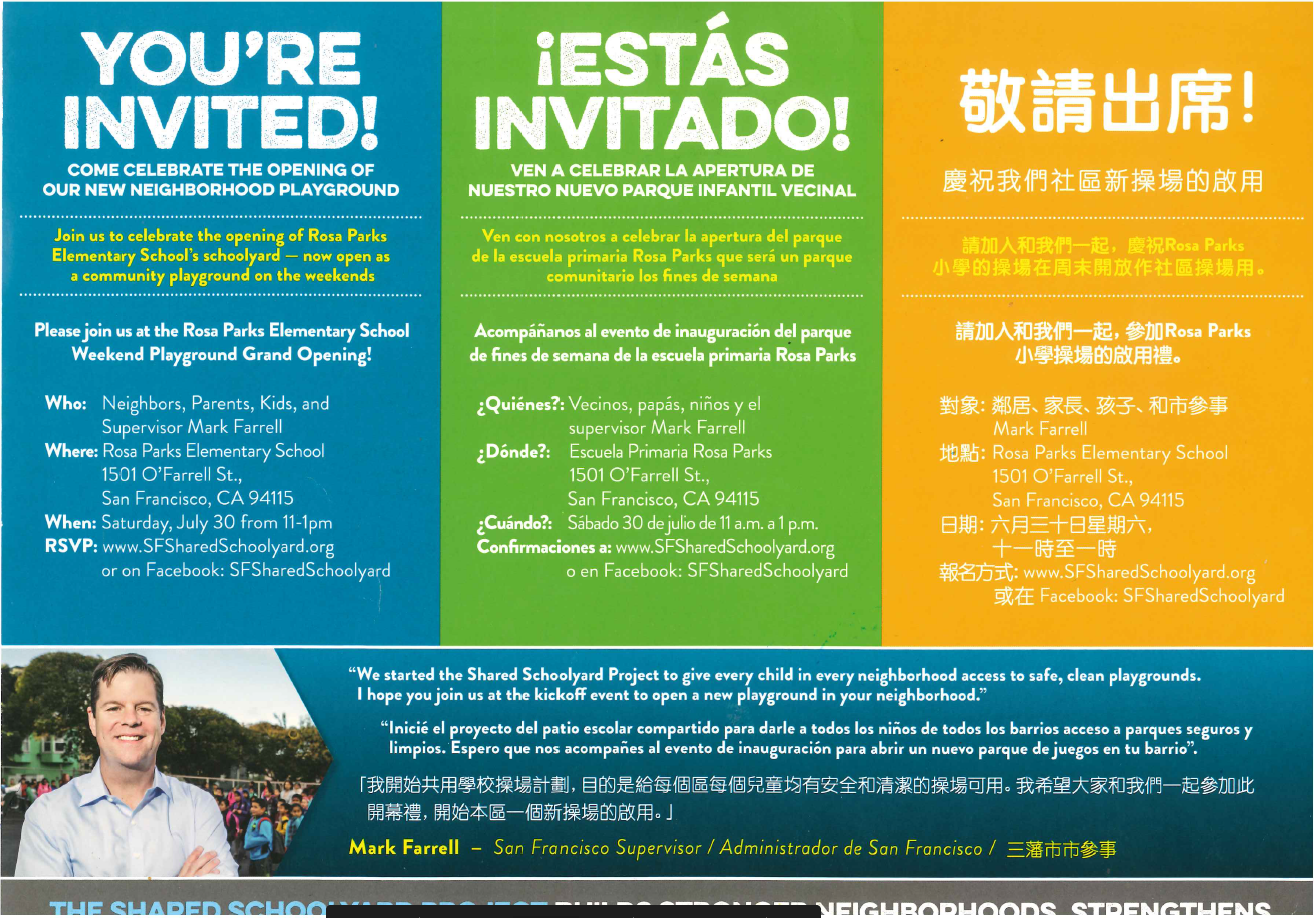 ISP Ordinance
From 2015 to 2017, Farrell behests $747,500 to Parks Alliance. 
City contractors
Companies supporting/opposing legislation
11/30/2017
10/15/2017
11/14 – 11/30/2017
10/18/2017
Final lobbyist contact

Ordinance approved by committee
AT&T makes $15,000 behested payment to nonprofit
Three more lobbyist contacts
First lobbyist contact

Farrell introduced ordinance
Behested Payments – Ethical Concerns
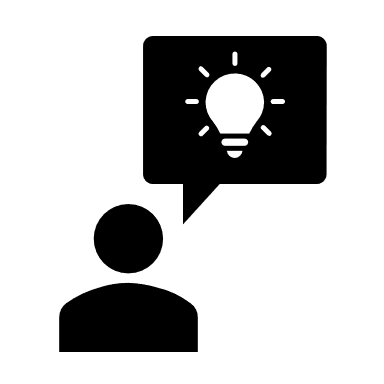 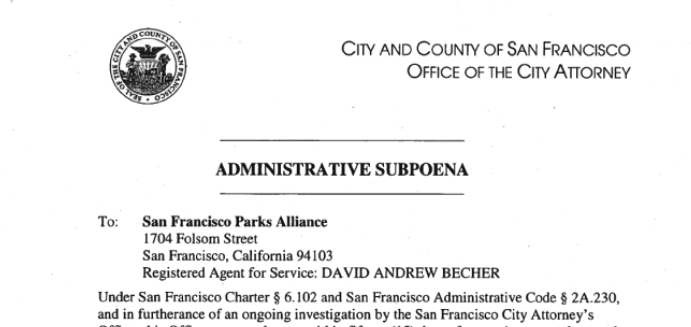 Problematic Ask
AT&T has ordinance before Official
Benefits
Official’s wife is chair of nonprofit’s board 
Nonprofit pays for advertising featuring the official
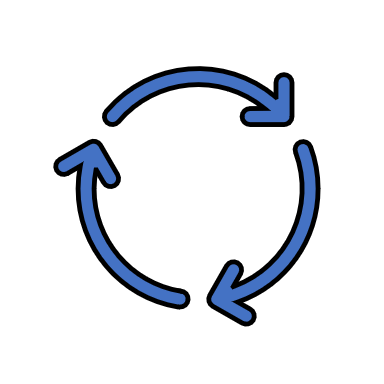 Official
?
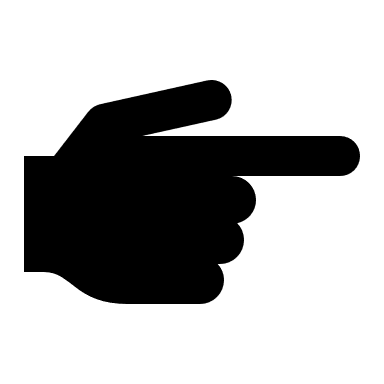 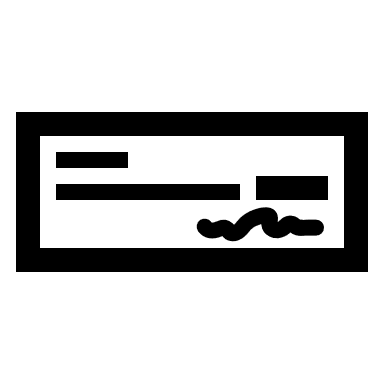 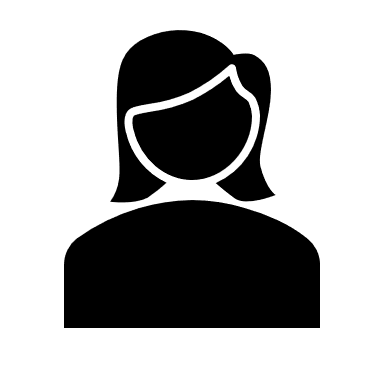 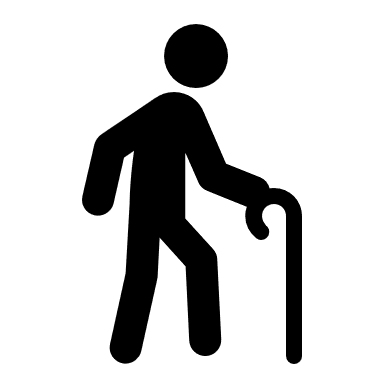 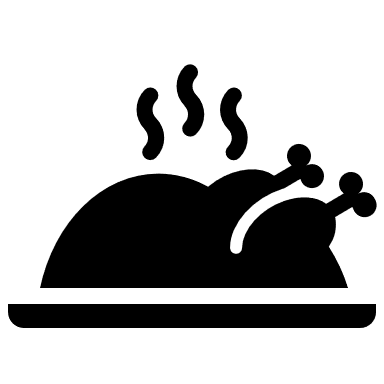 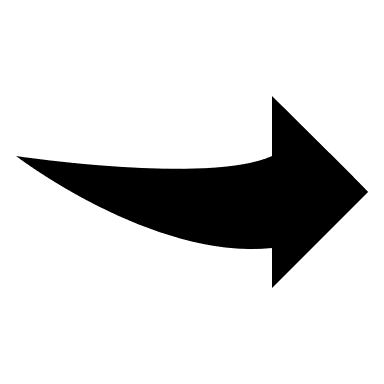 Payee (Charity)
Payor
[Speaker Notes: Change this to be Farrell specific]
Behested Payments – Local Regulation
COI Rules 
Prohibit officials from requesting behested payments from people who have business before the official 
This rule failed to pass in SF in 2018
Additional disclosure was created in its place (see next slide)

Prohibit officials from using their public office to request behested payments to organizations with which they are affiliated 
This rule was enacted in SF in 2018
(SF Campaign & Gov. Conduct Code sec. 3.207(a)(1))
Behested Payments – Local Regulation
Additional Disclosure: San Francisco created an expanded disclosure regime to highlight behested payments made by payors with business before the behesting official (based on CA Gov. Code sec. 84308)
Behested Payments – Challenges
COI Rule: Officials cannot use public office to direct anything of value to associated groups
Disclosure: behested payments by “interested persons,” nature of the relationship, how funds used
What does it mean to “use public position or office”
During official business (lobbyist meeting?) 
Use of letterhead? Title? 
What does it mean for an official to be “associated” with a group
Honorary committee?  
Enforcement
How do payor and recipient know that disclosure may be required? 
Low volume of disclosure
Enforcement
Behested Payments – Key Takeaways
BPs are the third leg of the stool (with contributions and gifts) 
Target ethics issues with Conflict-of-Interest Rules, not Disclosure 
Target problematic requests and recipients separately (don’t address both in one rule)
Problematic request – donor has matter before the official (e.g. sec. 84308)
Problematic recipient – the recipient returns some value to the official
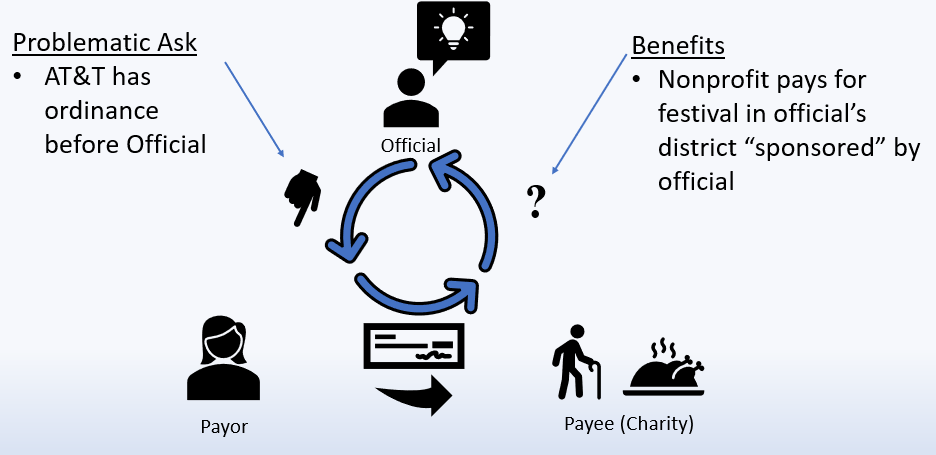 Behested Payments – Key Takeaways
Reform of the Form 803 program is needed 
Allow local jurisdictions to require e-filing 
Allow local jurisdictions to establish a single filing officer (no two-step filing) 
Define an e-filing format (like CAL Format)
Thank You
Patrick Ford
Senior Policy & Legislative Affairs Counsel
San Francisco Ethics Commission 
patrick.ford@sfgov.org